Native American Literature
Mythology
Legends
What is a myth?
ancient stories that have been handed down from generation to generation in a particular culture.
verbally passed down through generations by story tellers. 
The role of the Medicine Man or Shaman in Native American tribes included that of an educator and historian – the keeper of myths, legends, traditions and tribal wisdom. 
Native American Mythology tells about the lives of humans, animals and deities that attempt to explain the origins and fundamental values of a given culture.
The Oral Tradition
Before the arrival of Europeans and the spread of European influence, Native Americans did not use written languages.
As a result, their myths and legends were passed from generation to generation in oral form, usually by special storytellers who sometimes used objects such as stone carvings, shells, rugs, or pottery to illustrate the tales.
Mythical Creatures
Mythical Creatures are legendary beasts, monsters or massive animals that are based on the stories, myths and legends of the different tribes of Native American Indians. 
These mythical creatures have been brought to life in stories, dances, ceremonies and works of art.
Mythical Creatures
The stories, legends and myths relating to Mythical Creatures are stirred by explanations of the unknown and the supernatural. 
Misguided ideas, speculation, fear, or imagination have inspired the development of many legendary monsters and mythical creatures that are found in the culture of Native American Indians.
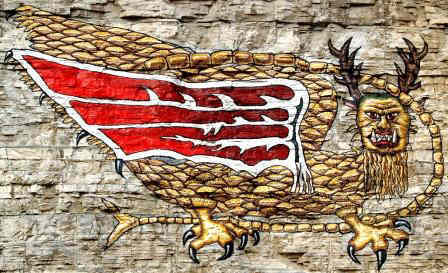 Mythical Creatures
Mythical Creatures - Monsters created from combination of two or more animals
An example is the Piasa Bird that is shown in the picture. The Piasa Bird mythical creature derives from the ancient Mississippian culture of the Mound Builders of North America and is described as:
[Speaker Notes: "... as large as a calf, with horns like a deer, red eyes, a beard like a tiger, and a frightful expression of countenance. The face is something like that of a man, the body covered with scales, and the tail so long that it passes entirely round the body, over the head, and between the legs, ending like that of a fish."]
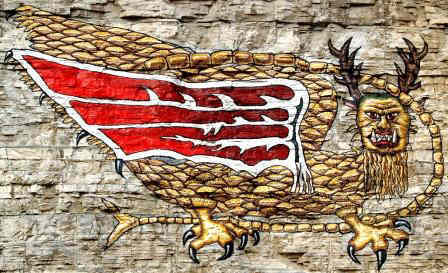 Mythical Creatures
Piasa Bird
"... as large as a calf, with horns like a deer, red eyes, a beard like a tiger, and a frightful expression of countenance. The face is something like that of a man, the body covered with scales, and the tail so long that it passes entirely round the body, over the head, and between the legs, ending like that of a fish."
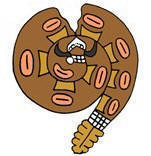 MythicalCreatures
also based on the basic fears that people have of real animals such as snakes. These fears are escalated even further by the addition of even more frightening supernatural characteristics and physical attributes, such as a monstrous size and exaggerated teeth and the addition of horns.
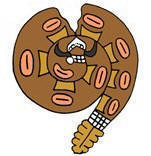 MythicalCreatures
The Avanyu is one of the many snake-like mythical creatures that figure in the mythology of some Native American tribes, notably the Pueblo. This mythical creature is represented by a horned serpent, or snake.
Regions and Types
Some believe that North America should be divided into different regions based on patterns of Native American mythology. 
Some Common themes are:
Trickster – mischievous figure appearing in various forms in the folktales and mythology of many different people
Clan – group of people descended from a common ancestor or united by a common interest
Regions and Types
Some believe that North America should be divided into different regions based on patterns of Native American mythology. 
Some Common themes are:
culture hero – is a mythical figure who gives people the tools of civilization, such as language and fire
Ritual – ceremony that follows a set pattern
Types of Stories
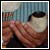 Lessons—describe how and why things are the way they are
Instructions from spirit mentors—explain how to conduct ceremonies
Descriptions of natural processes—water cycles, inter-species relationships, life cycles of plants, earth movements and soil types
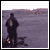 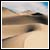 Types of Stories
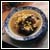 Survival accounts—hunting, gathering, and farming stories talk about how to collect, prepare, and eat foods
Oral maps for travel—describe historic and on-going migrations of tribe for subsistence and holy journeys
Adventures in love, romance and marriage
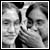 Major Deities and Figures
Creators, Gods, and Spirits.
Many Native American mythologies have a high deity—sometimes referred to as the Great Spirit—who is responsible for bringing the universe or the world into existence. 
Often, however, the Great Spirit merely begins the process of creation and then disappears or removes itself to heaven, leaving other gods to complete the detailed work of creation and to oversee the day-to-day running of the world.
Native American mythologies
Father Sky and Mother Earth or Mother Corn are important creative forces. 
Pawnee people - Tirawa(high god), gave duties and powers to the Sun and Moon, the Morning Star and Evening Star, the Star of Death, and the four stars that support the sky. 
Lakota people -  believe that the sun, sky, earth, wind, and many other elements of the natural, human, and spiritual worlds are all aspects of one supreme being, Wakan Tanka.
Native American mythologies
Blackfoot people - Napi, the creator god of the Blackfoot people in the Plains
The secondary gods are often personifications of natural forces:  wind, rain, tornadoes,drought etc... . 
the Iroquois people, for example, the thunder god Hunin is a mighty warrior who shoots arrows of fire and is married to the rainbow goddess.
Why People Die
A number of Native American myths explain how Death came into the world
usually to prevent the earth from becoming overcrowded. 
The Shoshone people say that long ago Wolf and Coyote got into an argument. Wolf said that people could be brought back to life after they died. Coyote argued that if people returned from death, there would soon be too many of them. Wolf agreed that Coyote was right, but then he arranged for Coyote's son to be the first to die. Coyote asked Wolf to bring his son back to life. However, Wolf reminded Coyote that he had insisted on death, and so his son must remain dead
Stories
Native American Stories
Rabbit's tail
Native American Music